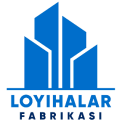 “Сабзи шарбатини ишлаб чиқариш”
Лойиҳа тавсифи
Лойиҳа манзили
Лойиҳанинг иқтисодий кўрсаткичлари
Лойиҳанинг харажатлар тақсимоти
Сабзи шарбати
Наманган вилояти
Лойиханинг ишлаб  
 чиқариш қуввати   
 йилига – 144800 лт
Ўз-ўзини қоплаш (PP)
Бино қуриш
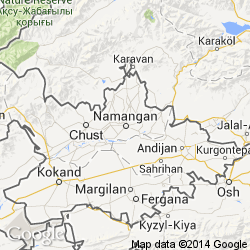 120 млн.
  сўм
2 йил
Ички даромадлилик даражаси(IRR)
Бошқа харажатлар
Соф жорий қиймат (NPV)
Ускуналар
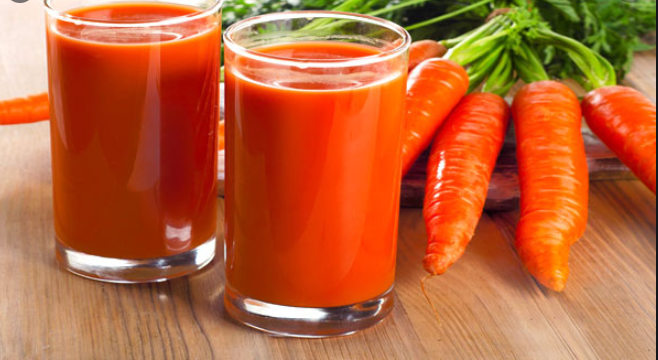 57 млн.
   сўм
290 млн.
   сўм
328 млн
     сўм
41%
Инвестиция қайтими (ROI)
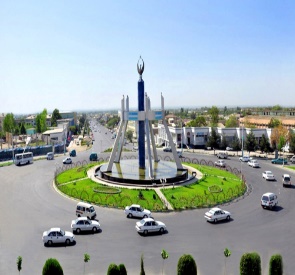 50%
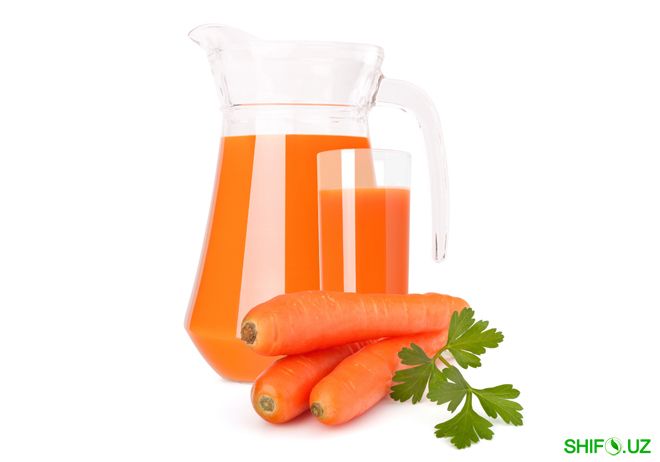 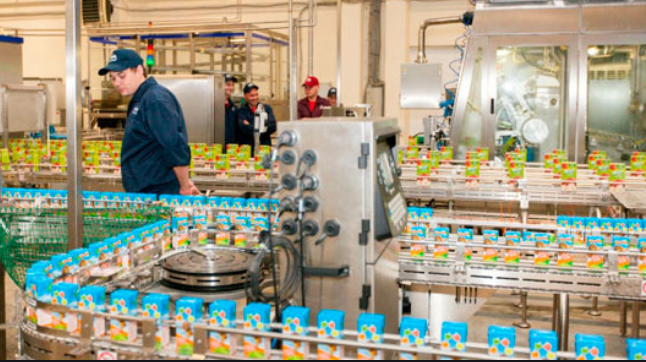 Ишчи ўрин сони
Ўз маблағи
6 нафар
467
Лойиҳа қиймати
МЛН.СЎМ
467
МЛН.СЎМ
Ишга тушиш вақти
Банк кредити
2021-2022
0,0
МЛН.СЎМ